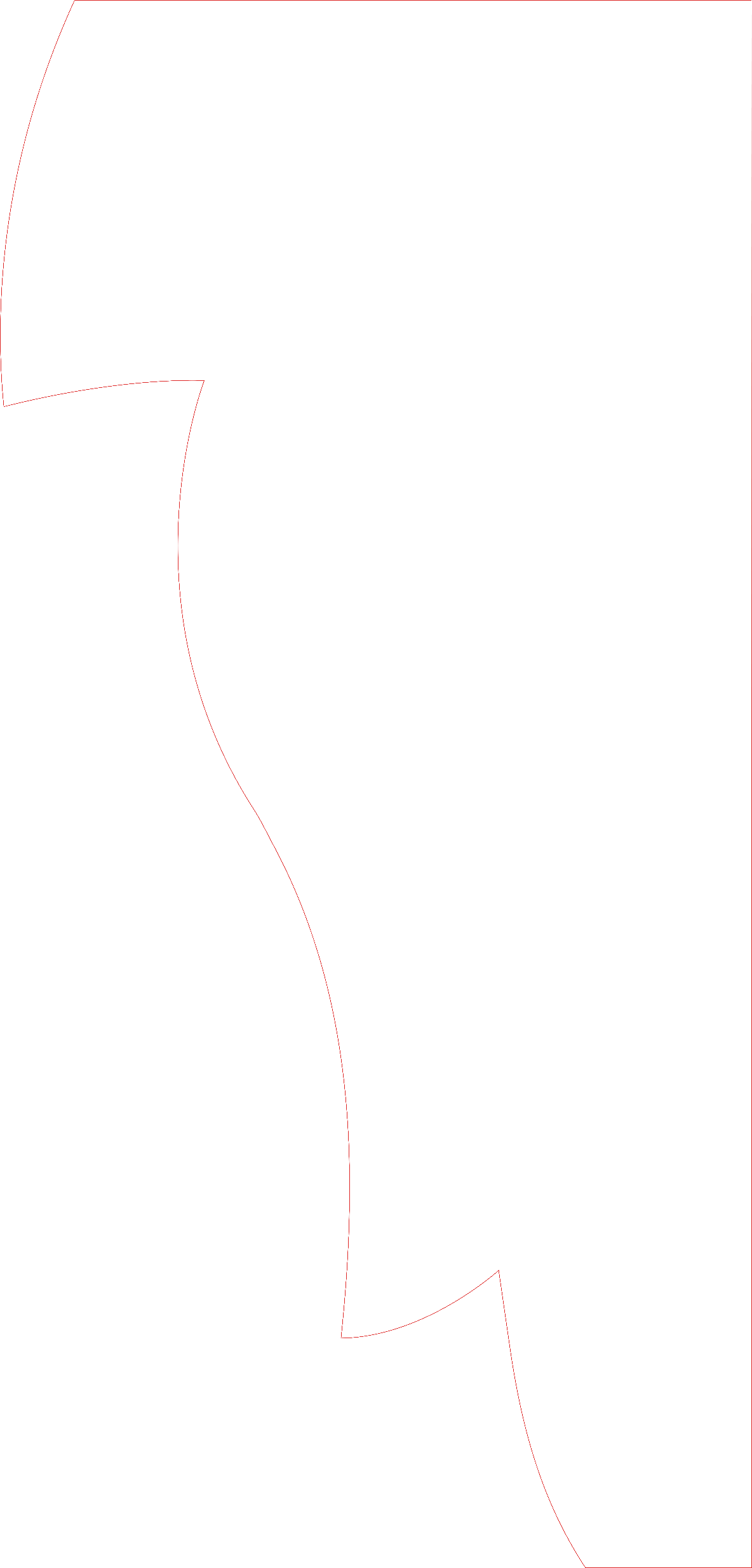 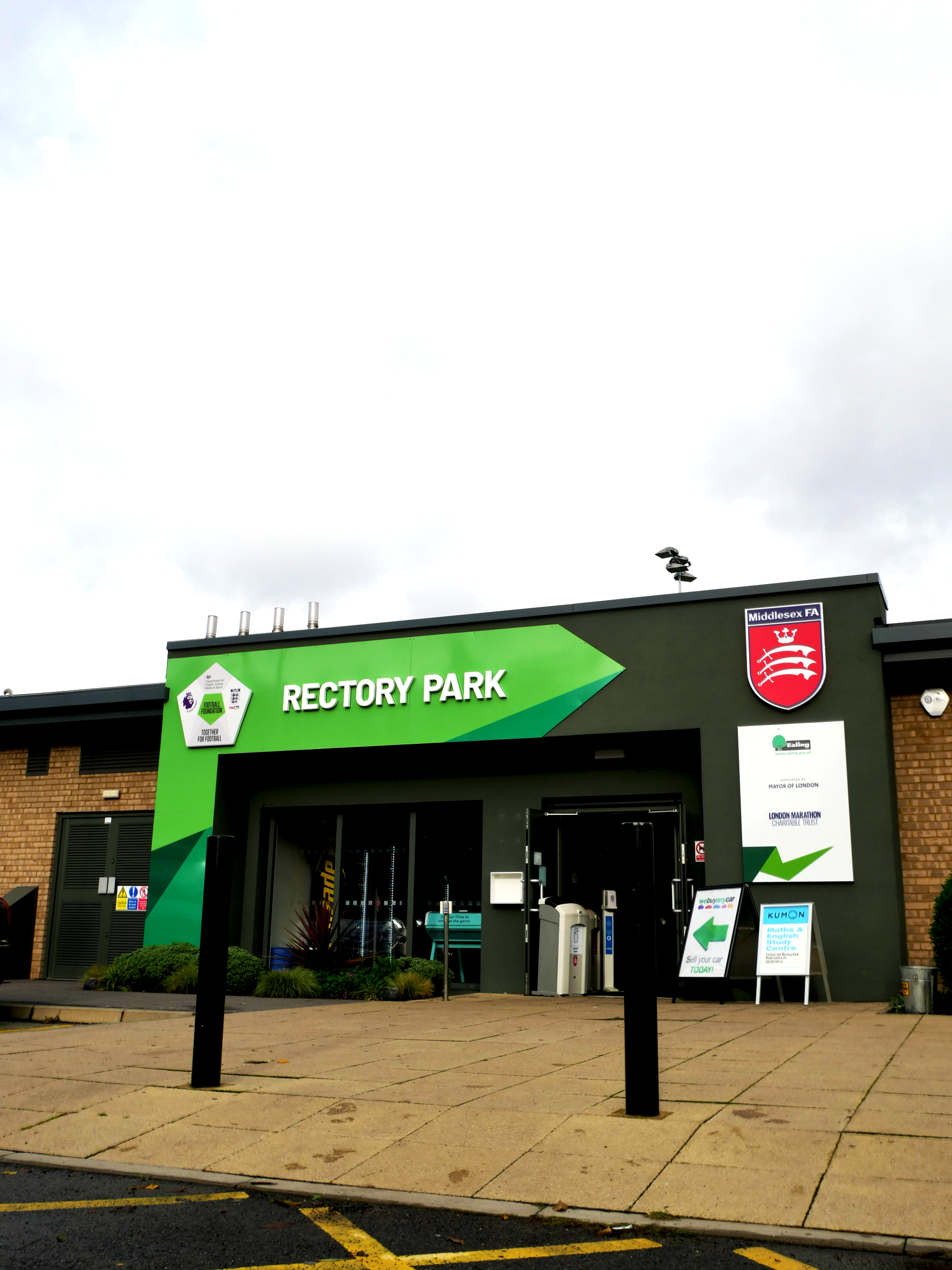 MIDDLESEX FA EVENTS CALENDAR 2022/23
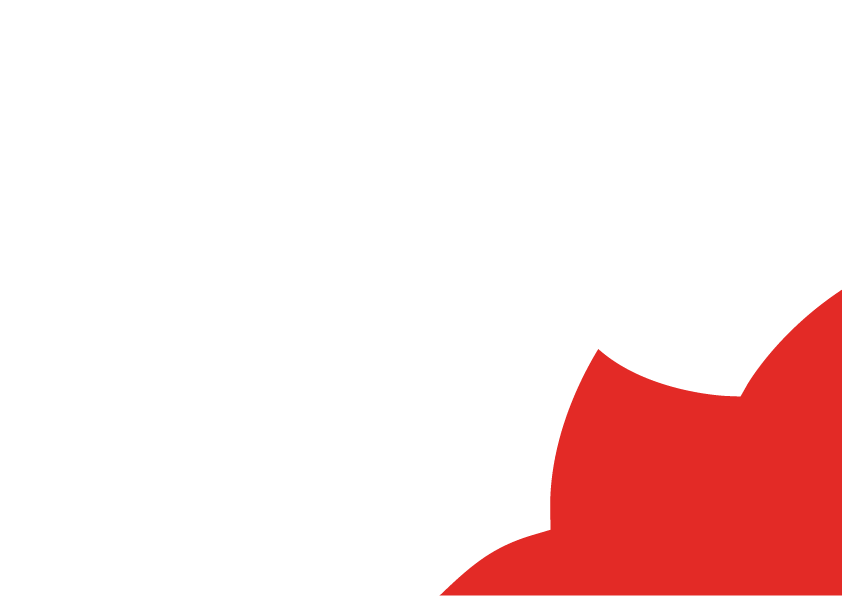 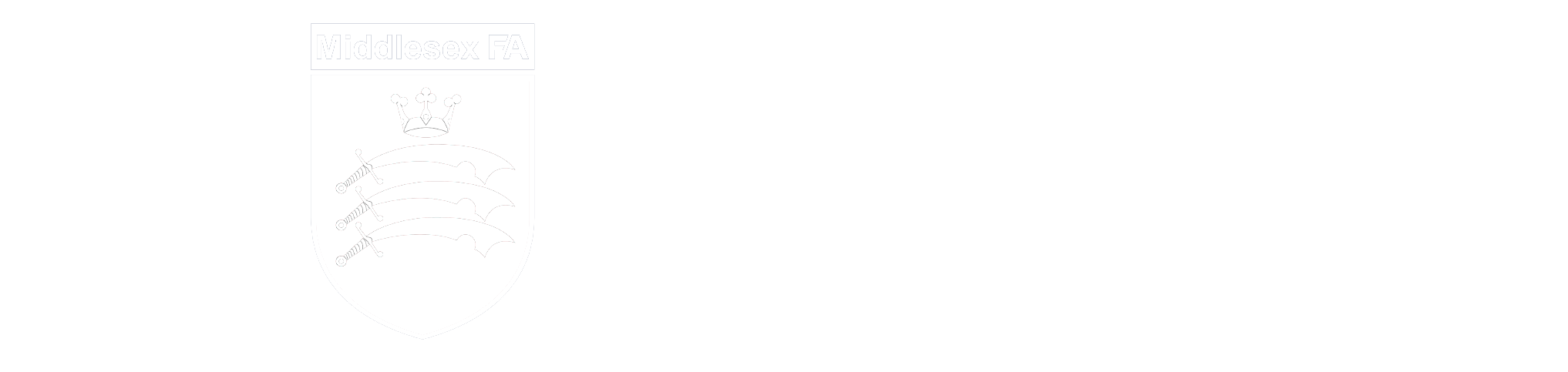 DECEMBER 2022
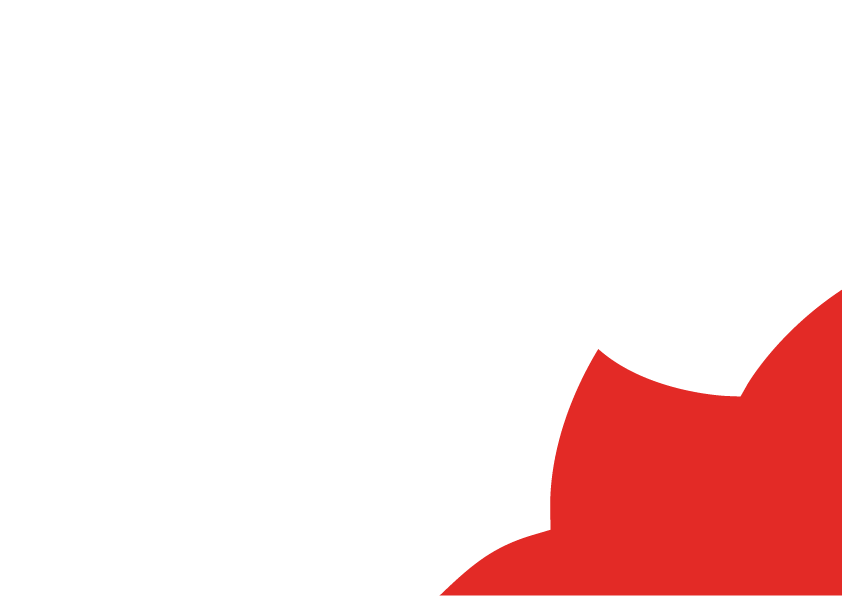 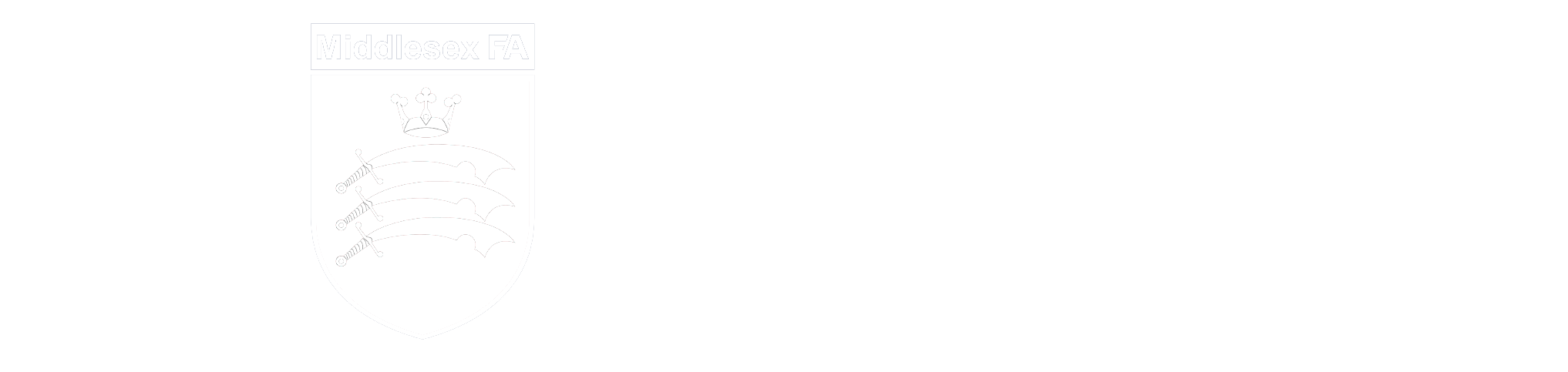 JANUARY 2023
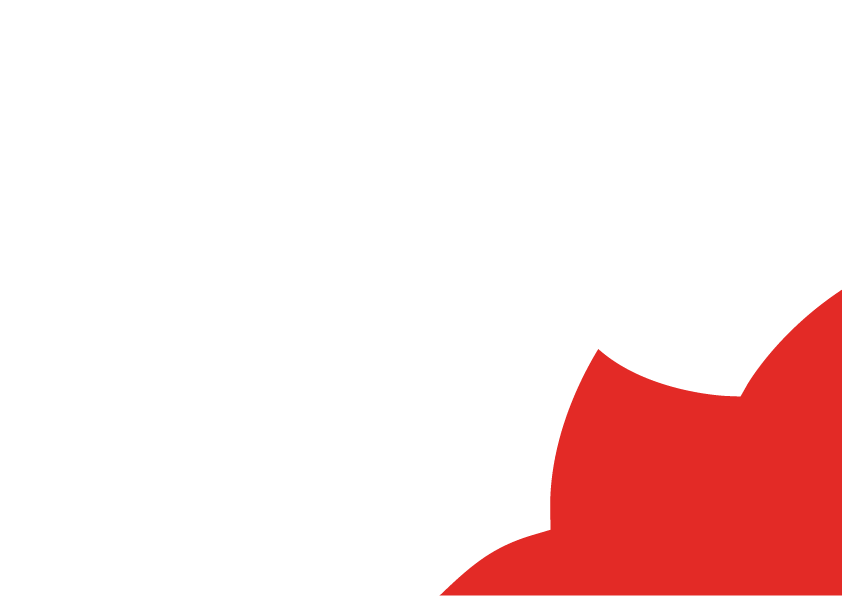 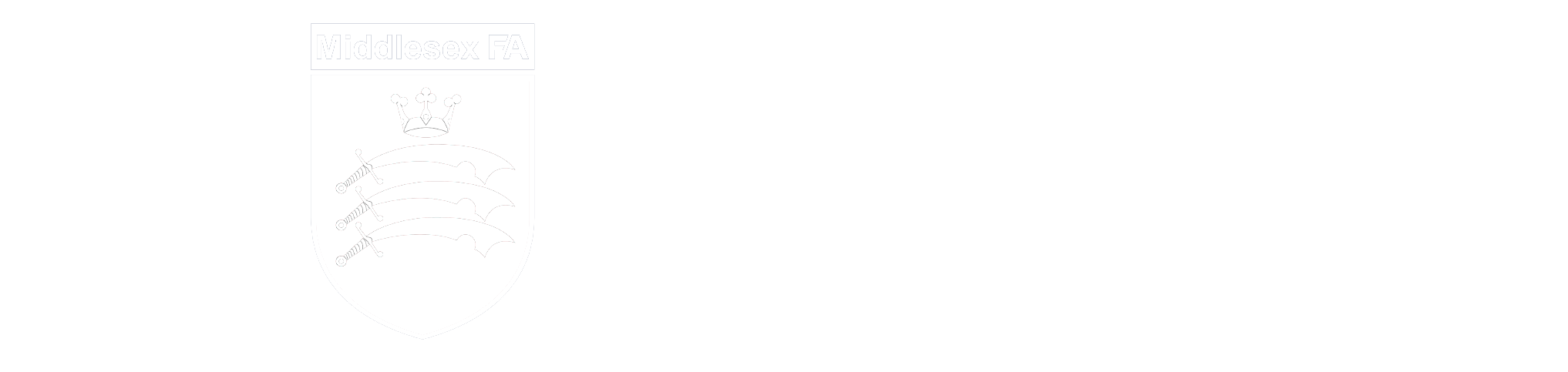 FEBRUARY 2023
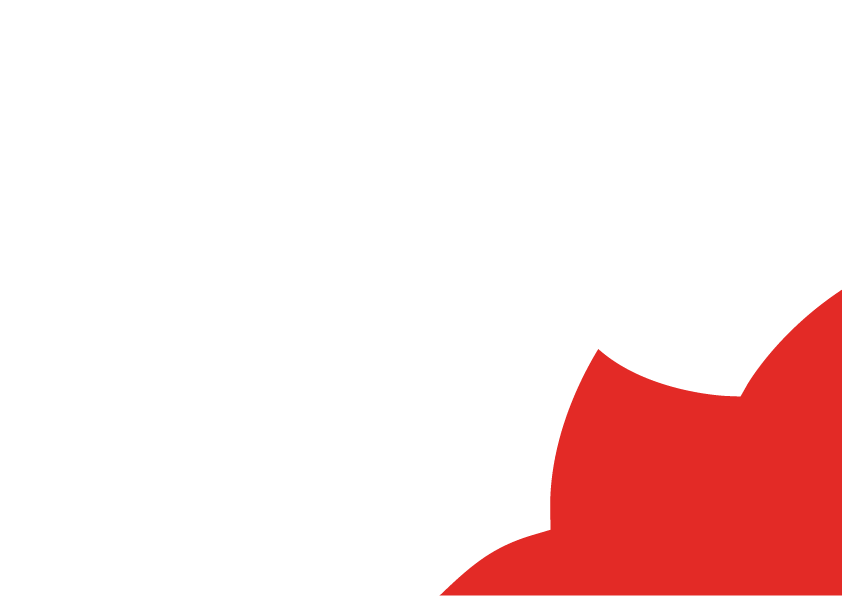 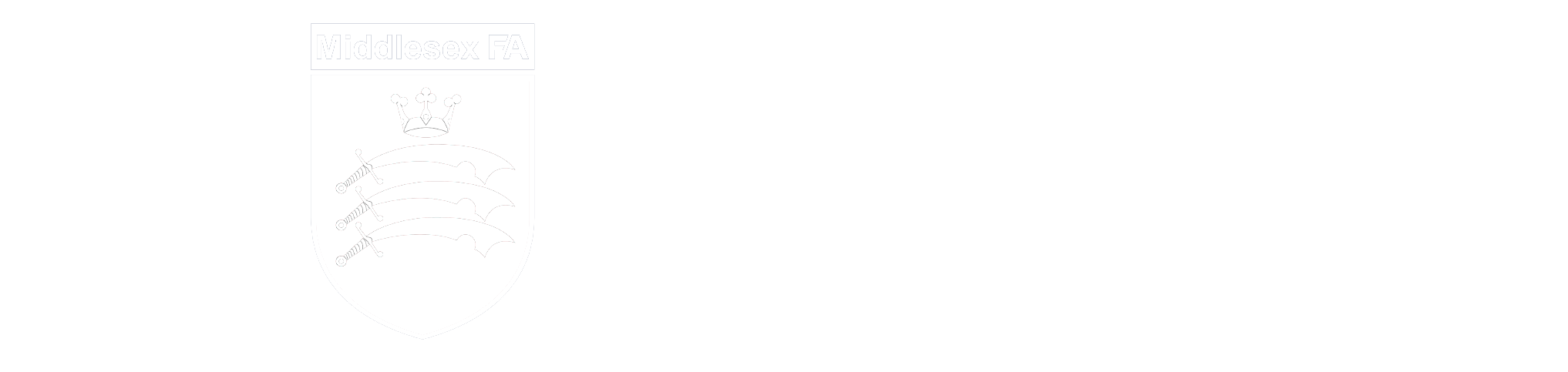 MARCH 2023
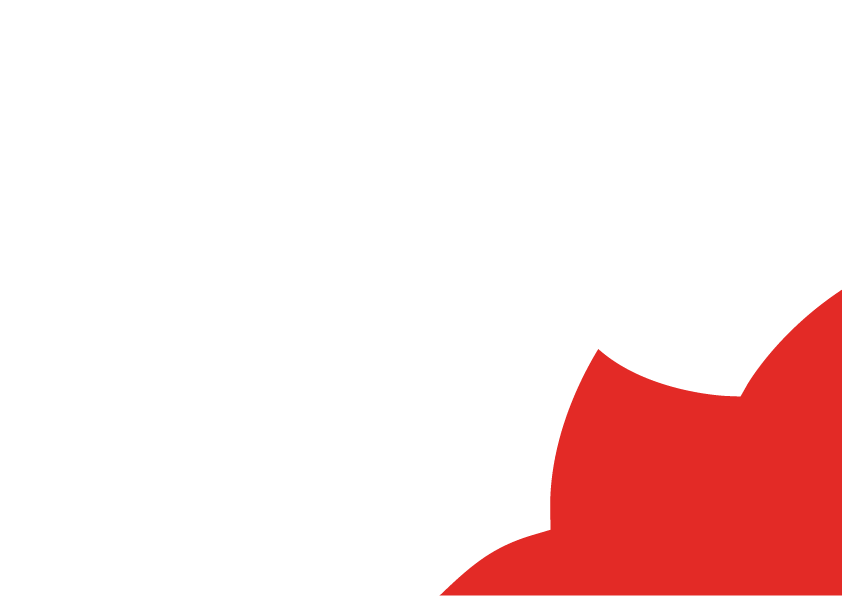 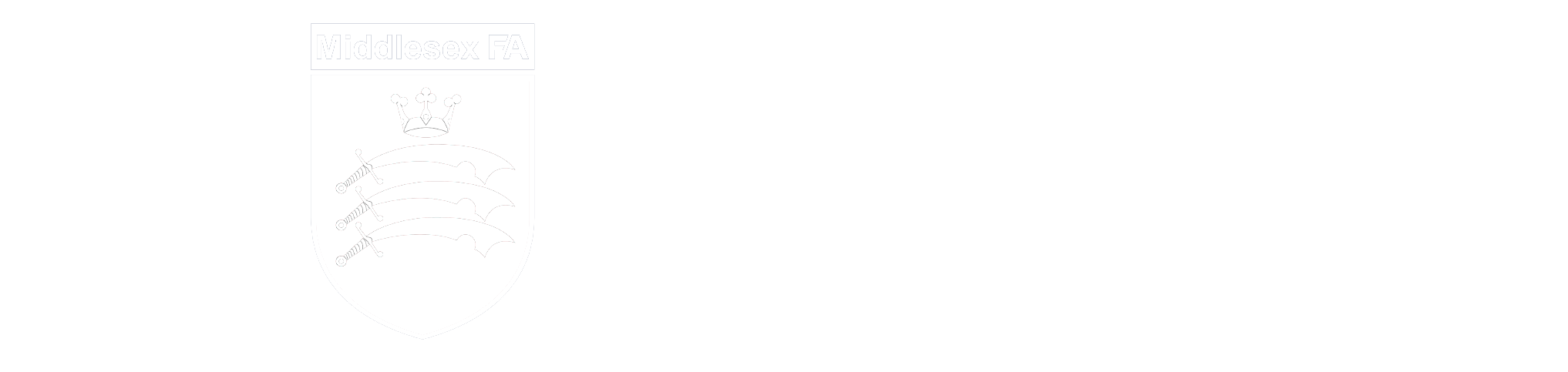 APRIL 2023
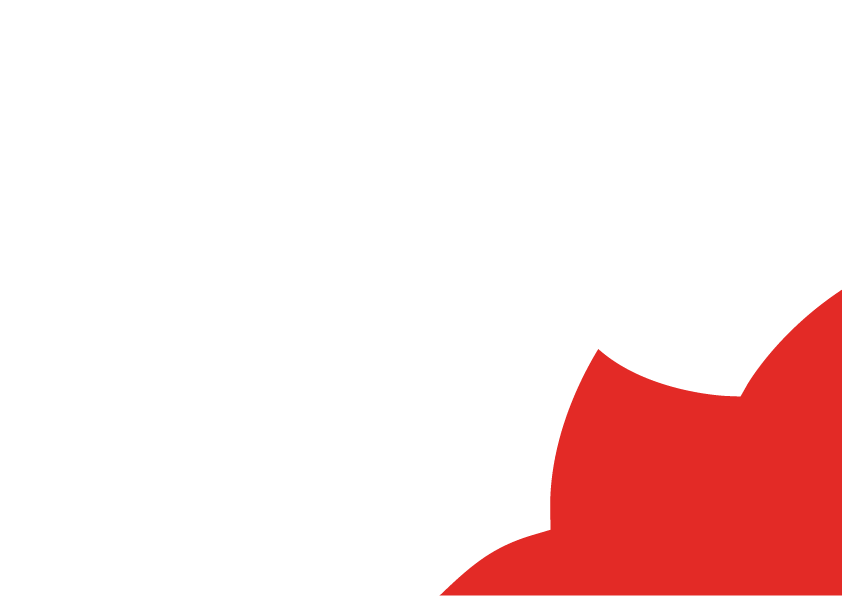 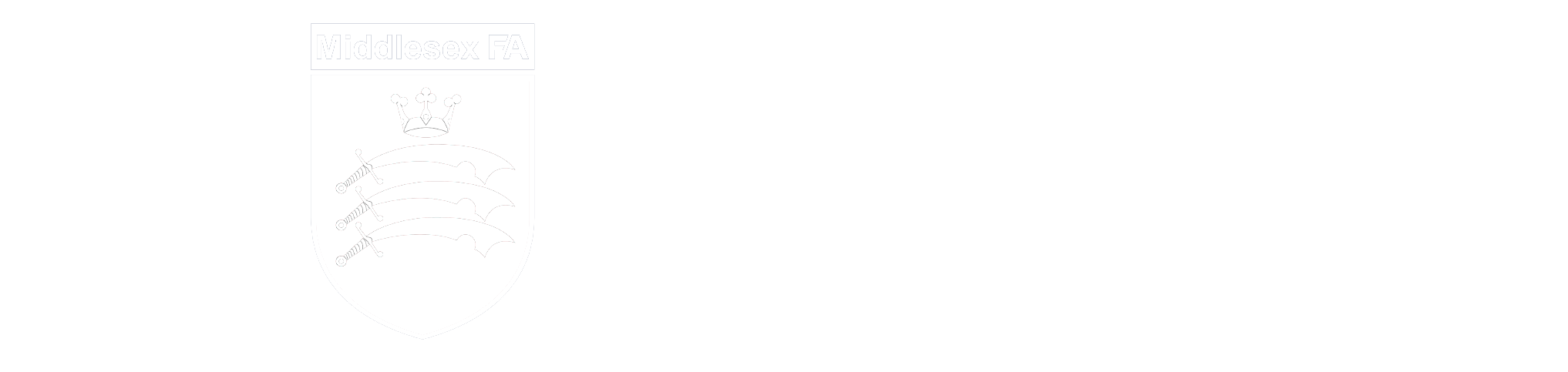 MAY 2023
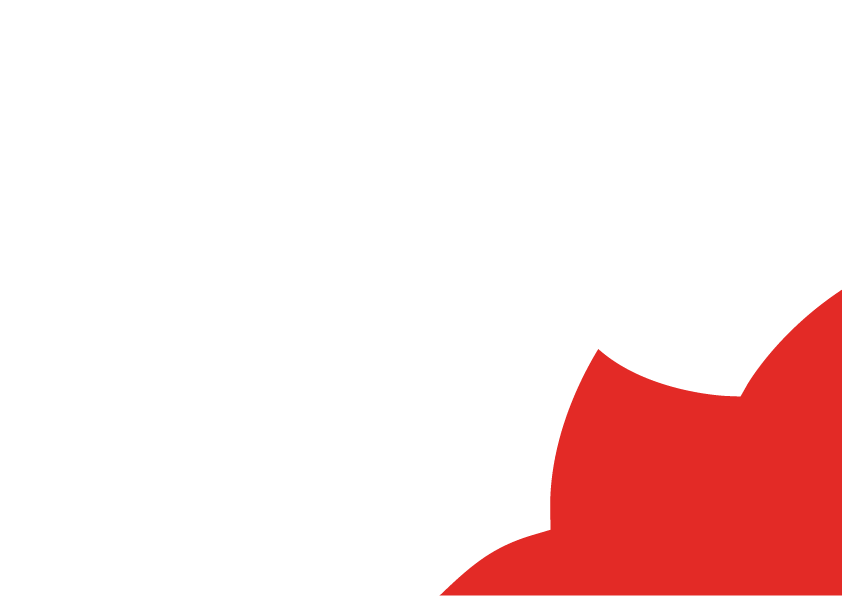 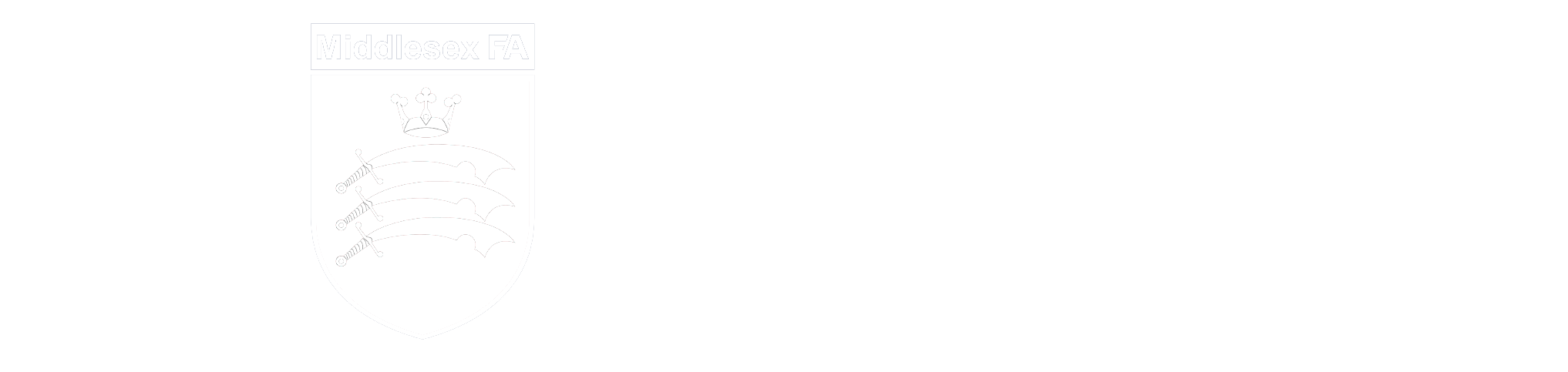 JUNE 2023
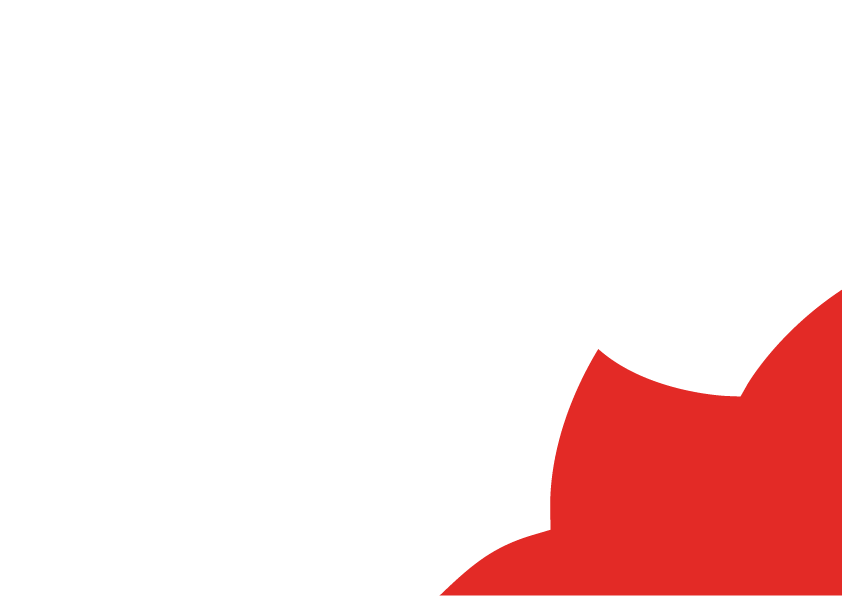 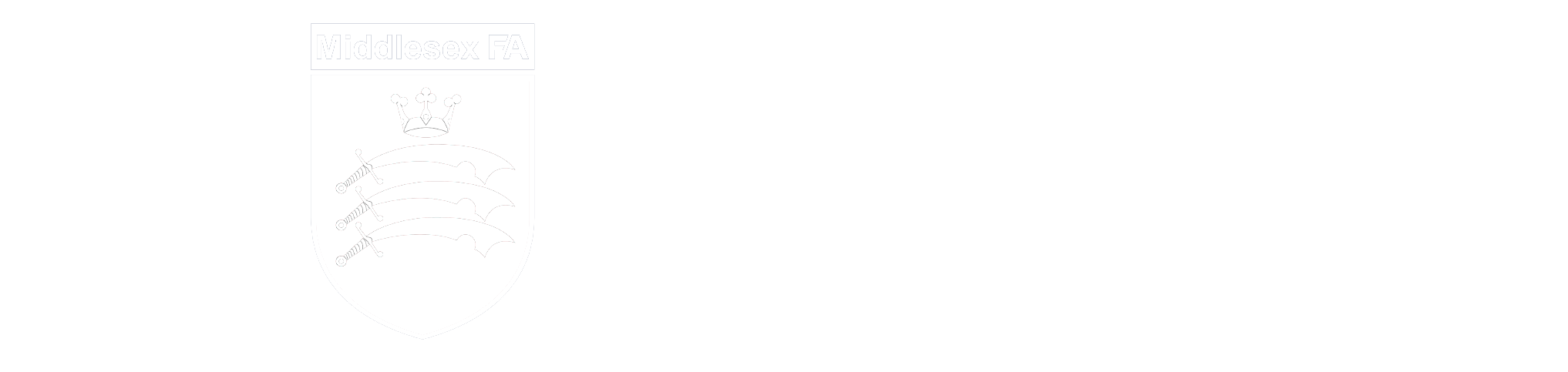